Réunion Observation Spatiale au LMD
Activités autour du traitement de données spatiales au LMD
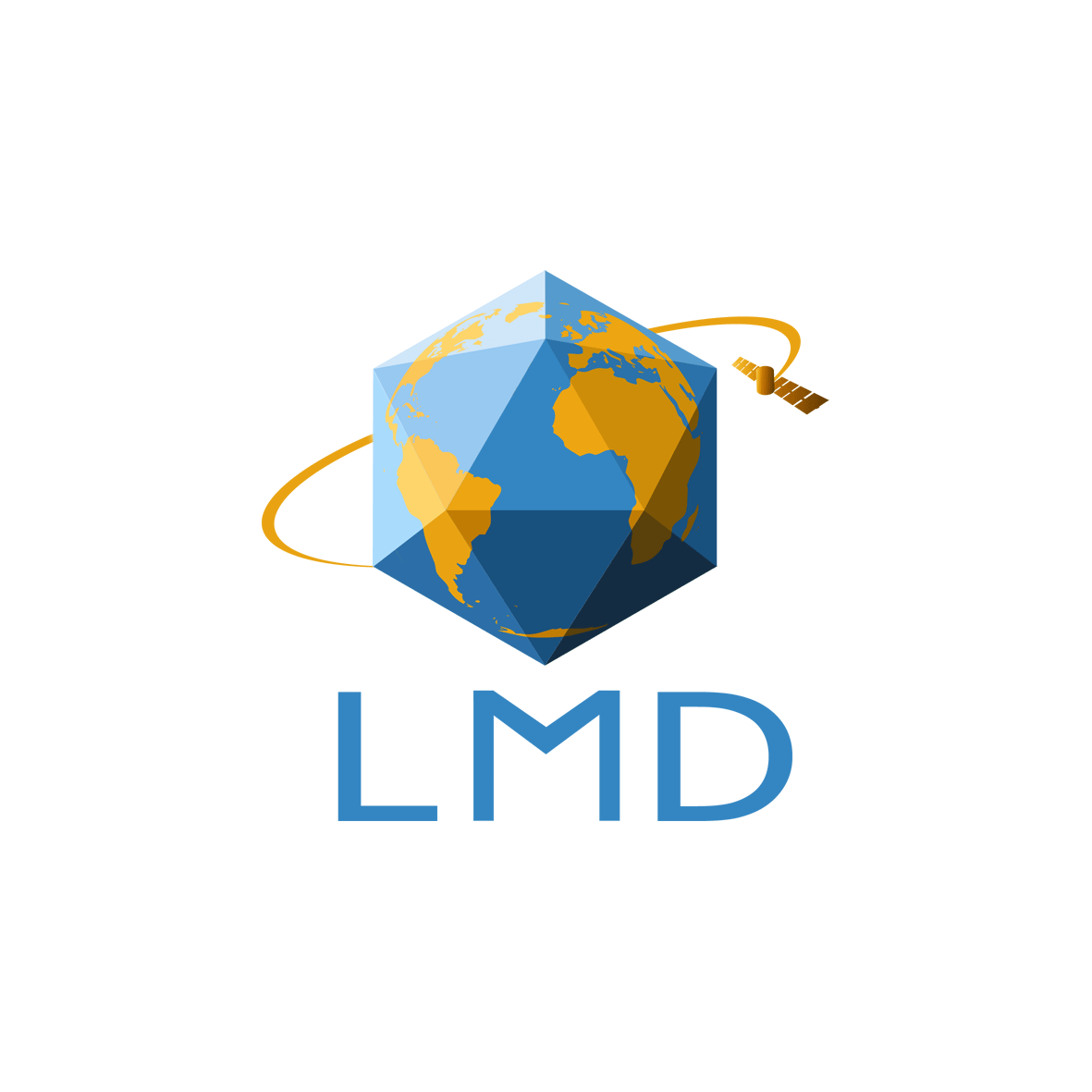 Thème Scientifique
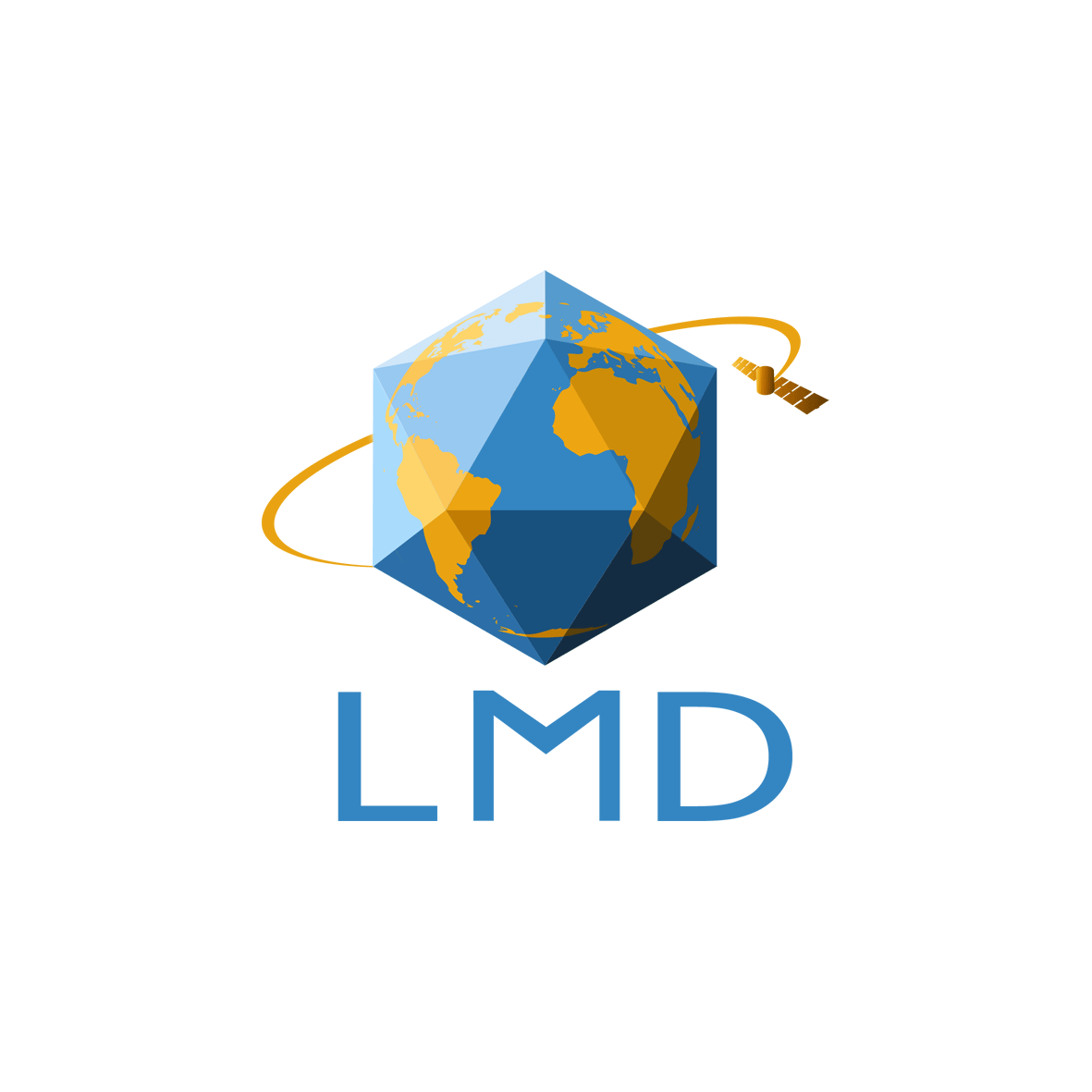 Etude de la variabilité et de l’évolution des atmosphères terrestre et planétaires à l’aide de l’observation spatiale
Différentes questions scientifiques liées à chacune des variables étudiées :
composition thermodynamique de l’atmosphère
 propriétés physiques et micro-physiques des nuages
 aérosols : AOD, altitude, taille
 gaz à effet de serre et feux de biomasse
 caractéristiques des surfaces continentales
 bilan radiatif
 autres planètes : Mars, Vénus, etc.
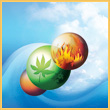 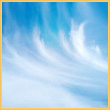 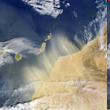 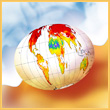 Synergie de mesures et de variables : missions actives/passives, SWIR, TIR, MO
Une spécificité LMD : de l’amont à l’aval
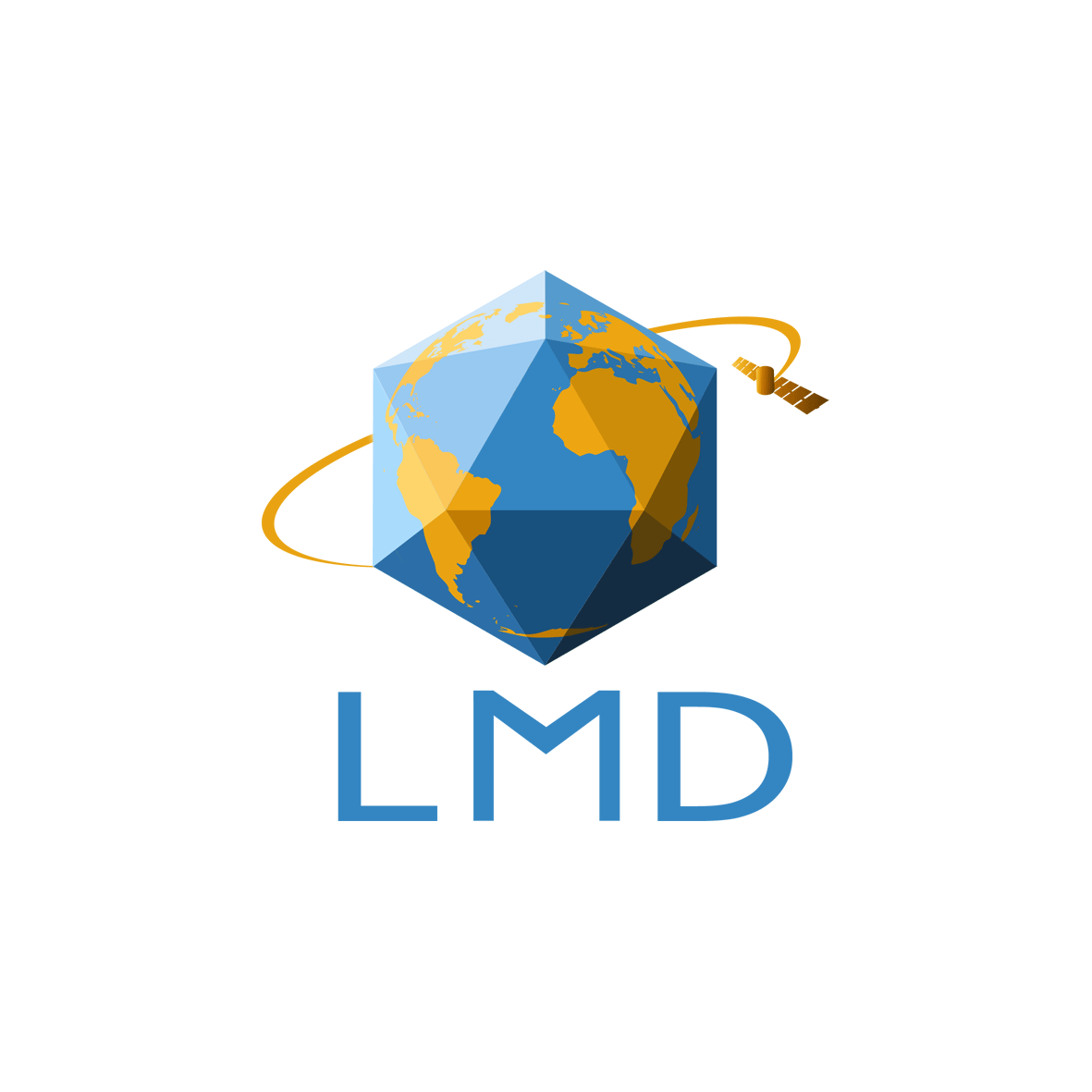 TIGR
Une spécificité du LMD : 
une chaine de traitement complète de l’amont à l’aval
Données Satellites
Désarchivage
Radiosondages
Sélection de canaux
Désarchivage
Archive de données 
L1B
L2
Détection nuageuse
Contrôle de qualité
Collocation  spatio-temporelle
Détection nuageuse
Modèles inverses 
de Transfert Radiatif
(Réseaux de neurones,inférence Bayésienne, classification)
Modèles directs 
de Transfert Radiatif
(4A, 4A/OP, STRANSAC ;
visée au nadir ou au limbe ;
ciel clair ou milieu diffusant)
Banque de données spectroscopiques
GEISA
Calcul des biais radiatifs modèle-observation
Thèmes Scientifiques
Archive de données 
de validation : L2, mesures in-situ, modèles
Suivi des instruments
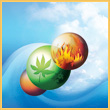 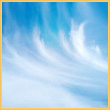 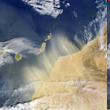 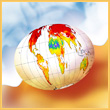 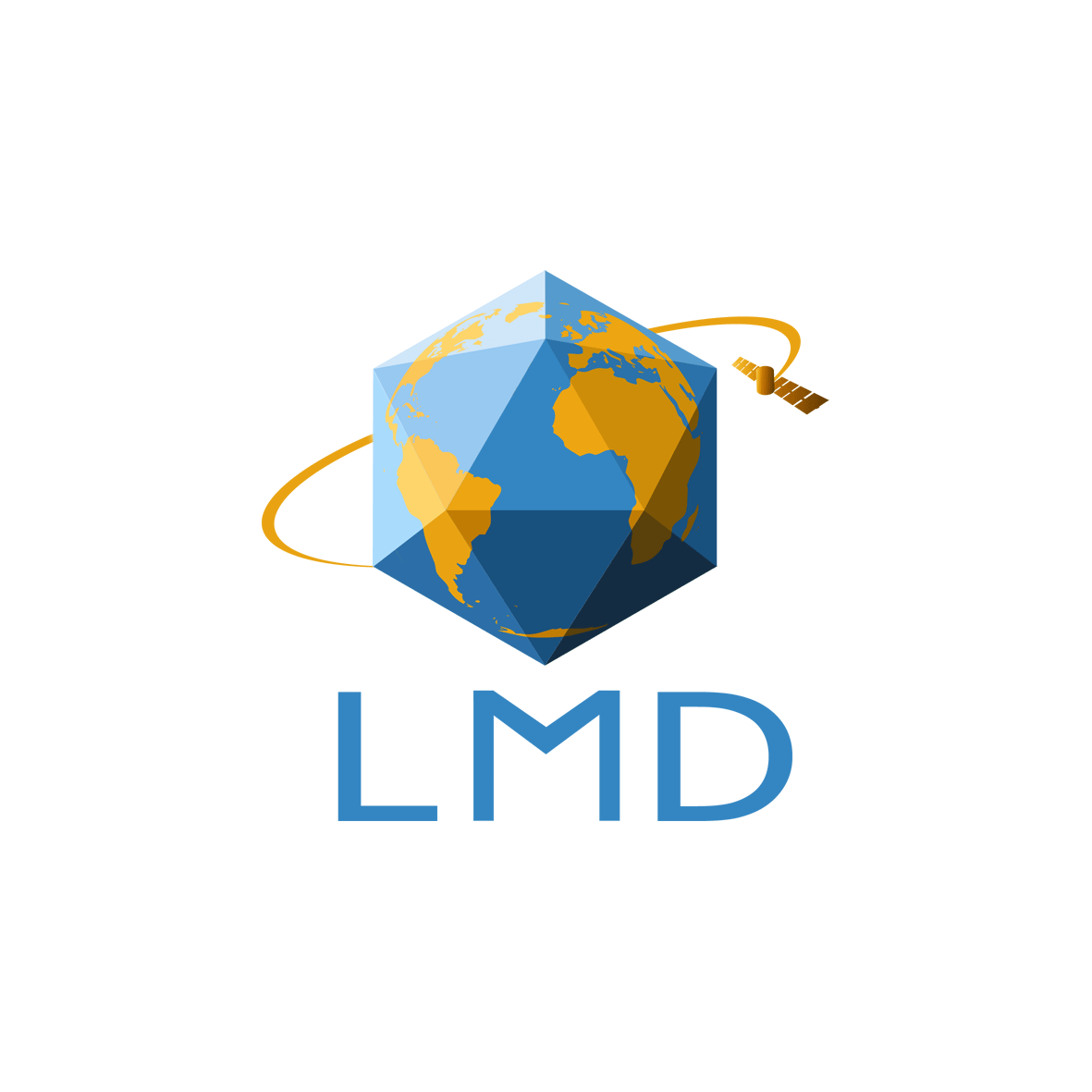 Activités autour du traitement de données spatiales au LMD
Gestion des flux « Niveau 1 » : IASI (4,5 To par mois… sur 20 ans), Megha-Tropiques, AMSU, AIRS, Caliop, IIR : missions actives/passives, SWIR, TIR, MO
	 via les centres Ether, Icare, ClimServ.

Calibration/Validation des niveaux 1 et participation via le CNES aux initiatives d’intercalibration/étalonnage (GSICS).

Interprétation en variables géophysiques par le développement d’algorithmes d’inversion : niveau 1  niveau 2, niveau 3.

Validation avec mesures auxiliaires : données in-situ, aéroportées, ballons, instruments compagnons dans le cadre de campagnes de mesures dédiées ou récurrentes.

Analyse des niveaux 2/3/4, en particulier via les comparaisons avec les modèles climatiques (COPS, CFMIP) et le développement de systèmes d’assimilation.

Mise à disposition des données et parfois « quicklook » 
	 via Ether, Icare, ClimServ. 

Préparation de missions spatiales (IASI-NG, Merlin, Flex, SWOT, ExoMars, etc.) par le développement lourd de simulateurs numériques d’instruments (spectroscopie, transfert radiatif, orbitographie).
Utilisation massive des centres de calcul IDRIS, ECMWF, ClimServ, clusters de PC LMD
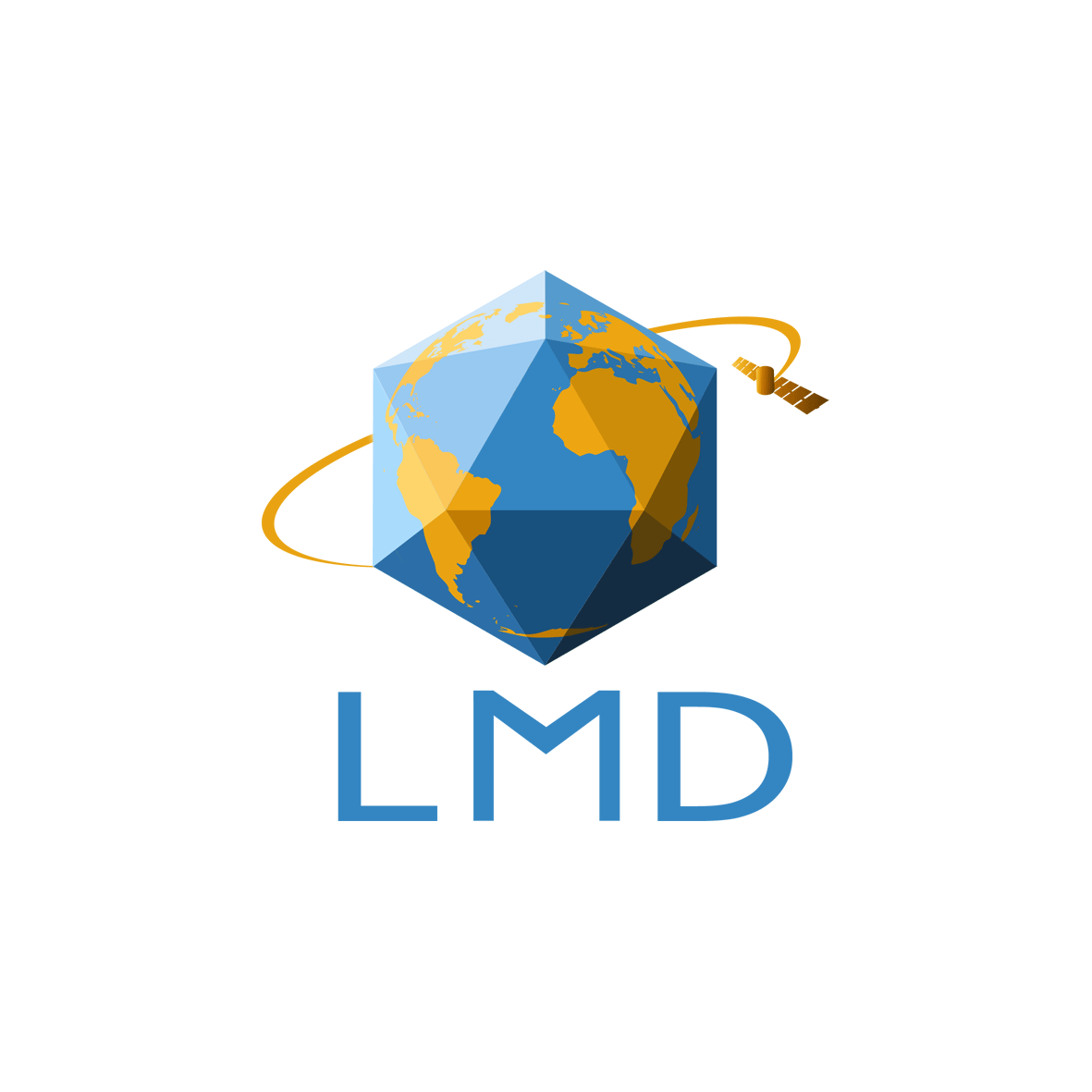 Outils informatiques développés par le LMD 
et accessibles sur le web relatifs aux données spatiales
Base de données climatiques martiennes : http://www-mars.lmd.jussieu.fr 

Climatologies terrestres à partir des observations spatiales : http://climserv.ipsl.polytechnique.fr/gewexca/presentation.html 

Simulateur Calipso-Parasol : CaPSim : http://CFMip.metoffice.com/Cosp.html 

Jeu d’observations Calipso-GOCCP : http://climserv.ipsl.polytechnique.fr/CFMip-obs/ et base de données CFMip-Obs : http://cmip-pcmdi.llnl.gov/cmip5/ 

Logiciel d'orbitographie et d'échantillonnage Ixion : http://climserv.ipsl.polytechnique.fr/ixion.html 

Simulation du transfert radiatif :
	- la base de données spectroscopiques Geisa : http://ether.ipsl.jussieu.fr/etherTypo/?id=950 
	- le code de transfert radiatif 4A : http://4aop.noveltis.com/ 
	- la base de radiosondages réanalysés Arsa : http://climserv.ipsl.polytechnique.fr/fr/lesdonnees/arsa-analyzed-radiosoundings-archive.html
Missions spatiales passées, présentes et futures
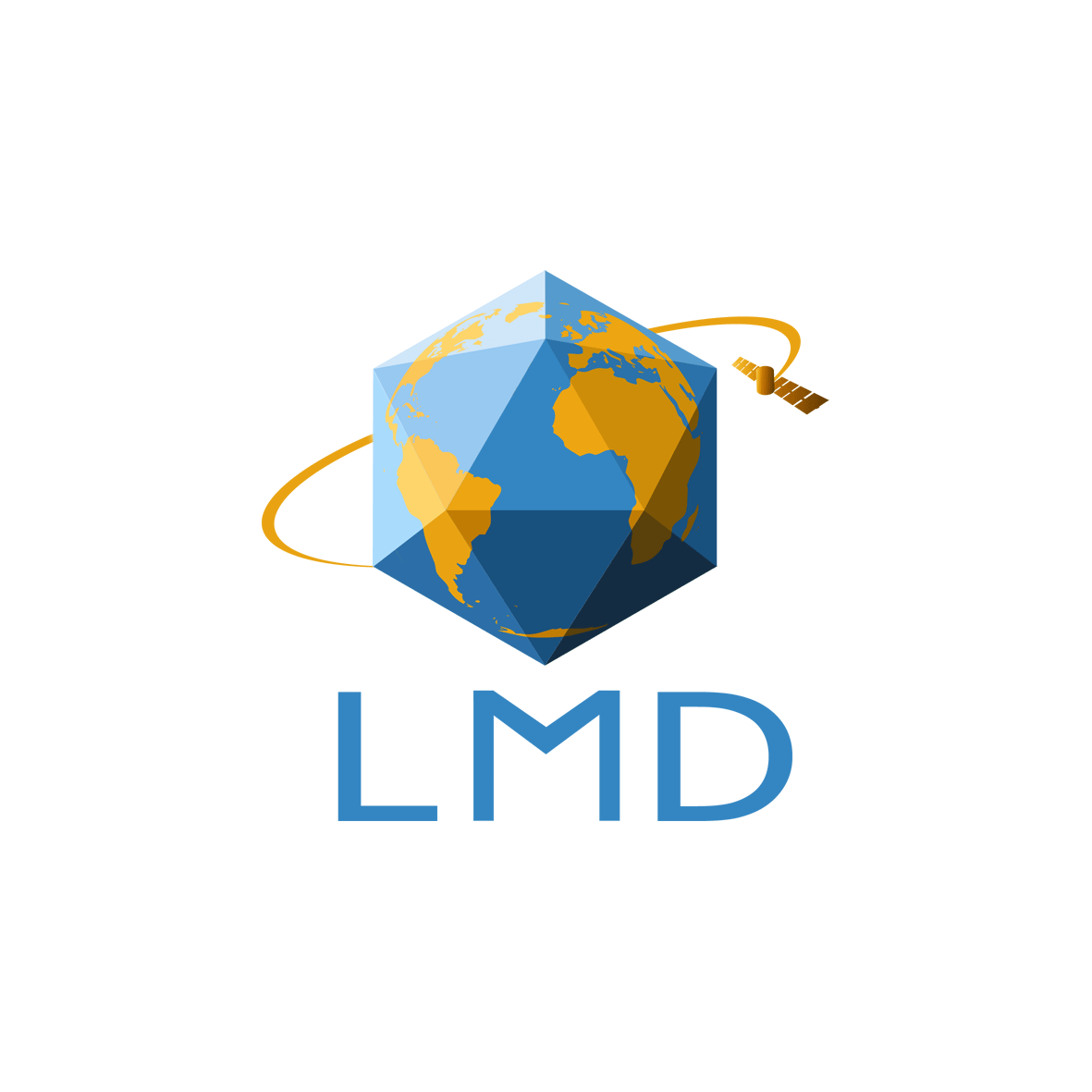 Quelques missions exploitées ou en préparation au LMD
Informatique, Archivage, Distribution
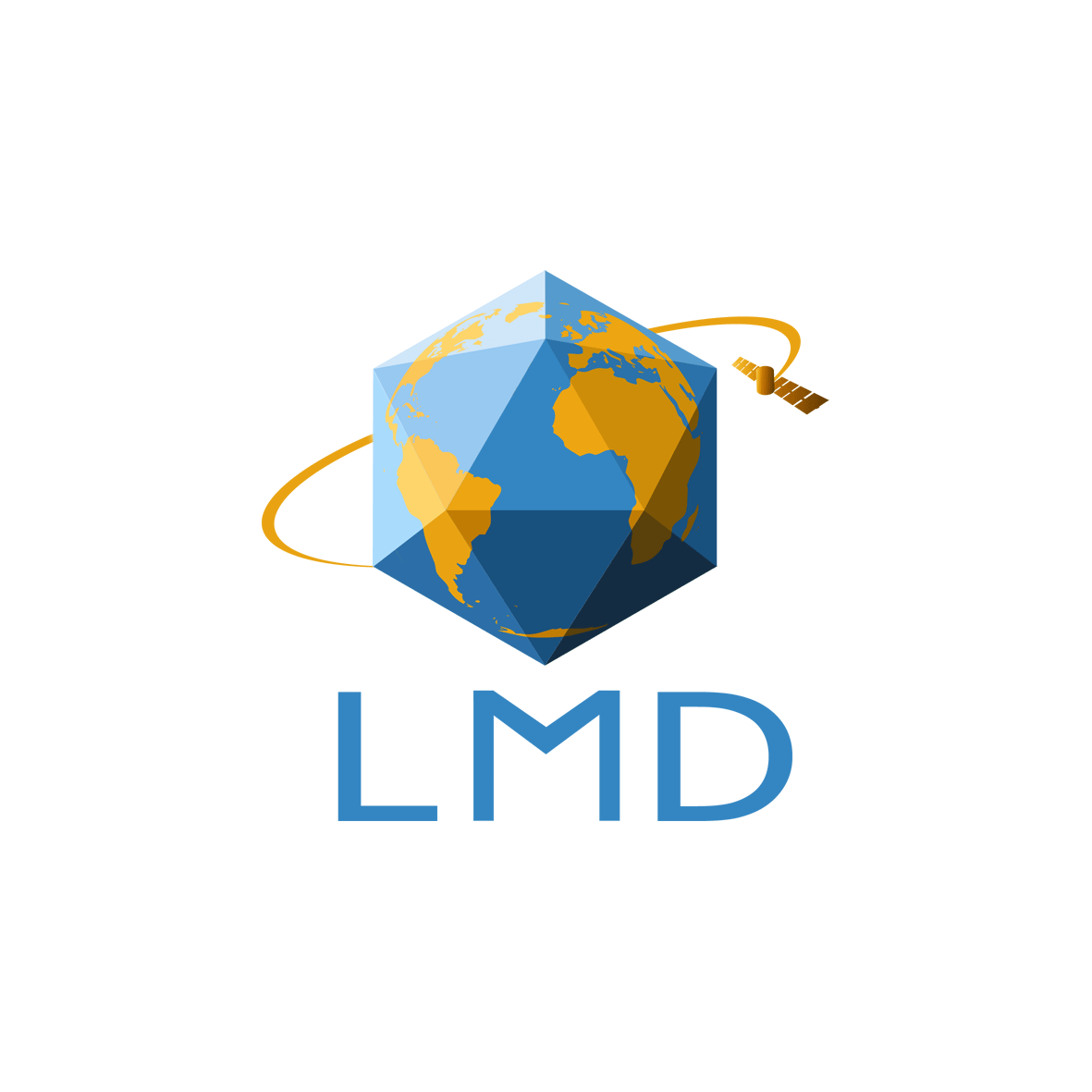 Désarchivage/traitement des radiosondages, analyses et ré-analyses
Calculs intensifs
50000 h CPU
ECMWF/ecgate
ECMWF/hcpf
Carat
Poste de travail
IASI
L1c/L2
GEISA
Climserv/IPSL
/bdd/ARA 80To
Cluster LMD
Filesystem /bdd/ARA visible que de Climserv, donc très peu utilisé
128 processeurs
Ciclad/Ether
132 processeurs
LMD
CGTD/Icare
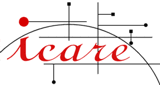 Informatique, Archivage, Traitement
Gaya 26To
Vargas 
22000 h 
CPU
IDRIS
Centres opérationnels
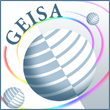 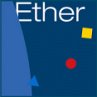 Centres extérieurs
Membre CU Icare : Raymond Armante.
NASA, CLASS, U. Waterloo, etc.
Membre CU Ether : Virginie Capelle.